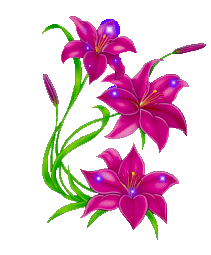 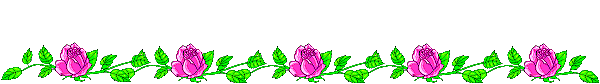 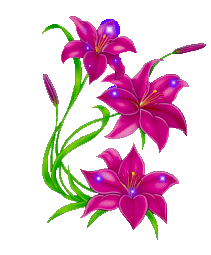 TTIẾNG VIỆT 5- TUẦN 28 - TIẾT 4
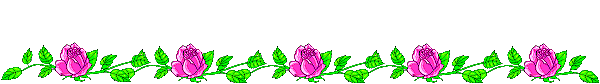 Ôn tập giữa học kì II
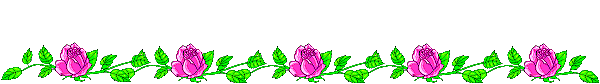 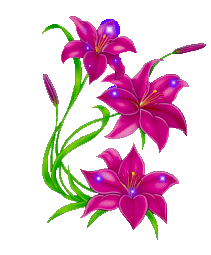 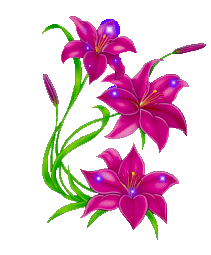 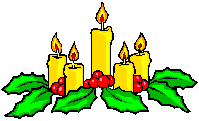 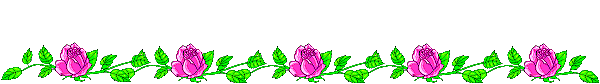 I. YÊU CẦU CẦN ĐẠT
- Kể tên các bài tập đọc là văn miêu tả đã học trong 9 tuần đầu học kỳ II (BT2). 
- Đọc trôi chảy, l­ưu loát bài tập đọc đã học; tốc độ khoảng 115 tiếng/ phút; đọc diễn cảm đoạn thơ, đoạn văn; thuộc 4-5 bài thơ (đoạn thơ), đoạn văn dễ nhớ; 
 hiểu nội dung chính, ý nghĩa cơ bản của bài thơ, bài văn.
- Yêu thích môn học.
- Năng lực: 
+ Năng lực tự chủ và tự học, năng lực giao tiếp và hợp tác, năng lực giải quyết vấn đề và sáng tạo.
+ Năng lực văn học, năng lực ngôn ngữ, năng lực thẩm mĩ.
- Phẩm chất: GD học sinh tình yêu quê hư­ơng, đất nước. Yêu thích môn học.
 
II. ĐỒ DÙNG DẠY HỌC
1. Đồ dùng 
  	- GV: Bảng nhóm.
  	- HS: SGK, vở
2.Phương pháp và kĩ thuật dạy học
  	- Phương pháp: thảo luận, làm mẫu, quan sát, vấn đáp, giảng giải…
  	- Kĩ thuật đặt câu hỏi, trình bày một phút, động não,...
Thứ Tư ngày 29 tháng 3 năm 2023
Tập đọc
Ôn tập giữa học kì II
(Tiết 4)
Thi đọc 
và học thuộc lòng
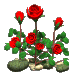 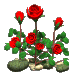 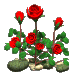 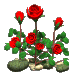 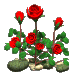 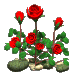 LỰA CHỌN CÂU SỐ
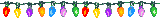 1
2
3
4
5
7
8
6
16
9
10
11
12
13
14
15
17
18
19
20
21
22
23
24
25
26
27
29
30
31
32
28
39
40
37
33
36
38
34
35
Đọc thuộc lòng bài Cửa sông - Sách Tiếng Việt lớp 5 - Tập 2 - Trang 74.
Trả lời câu hỏi: Bài thơ nói lên nội dung gì?
Đọc đoạn 1 bài Thái sư Trần Thủ Độ - Sách Tiếng Việt lớp 5 - Tập 2 - Trang 15
Trả lời câu hỏi: Khi có người muốn xin chức câu đương, Trần Thủ Độ đã làm gì?
Đọc đoạn 2 bài Thái sư Trần Thủ Độ - Sách Tiếng Việt lớp 5 - Tập 2 - Trang 15, 16
Trả lời câu hỏi: Trước việc làm của người quân hiệu, Trần Thủ Độ đã xử lí ra sao?
Đọc thuộc lòng bài Cao Bằng - Sách Tiếng Việt lớp 5 - Tập 2 - Trang 41.
Trả lời câu hỏi: Bài thơ nói lên nội dung gì?
Đọc đoạn 1 bài Người tài trợ đặc biệt của Cách mạng- Sách Tiếng Việt lớp 5 - Tập 2 - Trang 20.
Trả lời câu hỏi: Trước Cách mạng, ông Đỗ Đình Thiện đã có những đóng góp gì cho Đảng?
Đọc đoạn 2 bài Người tài trợ đặc biệt của Cách mạng- Sách Tiếng Việt lớp 5 - Tập 2 - Trang 20.
Trả lời câu hỏi: Khi Cách mạng thành công, ông Đỗ Đình Thiện đã có những đóng góp gì cho Chính phủ?
Đọc đoạn 3 bài Người tài trợ đặc biệt của Cách mạng- Sách Tiếng Việt lớp 5 - Tập 2 - Trang 20.
Trả lời câu hỏi: Trong kháng chiến và sau khi hòa bình lập lại, ông Đỗ Đình Thiện đã có những đóng góp gì cho Nhà nước?
Đọc đoạn 2 trong bài Trí dũng song toàn- Sách Tiếng Việt lớp 5 - Tập 2 - Trang 25.
Trả lời câu hỏi: 
Sứ thần Giang Văn Minh đã làm cách nào để vua Minh bãi bỏ lệ “góp giỗ Liễu Thăng”?
Đọc đoạn 3 trong bài Trí dũng song toàn- Sách Tiếng Việt lớp 5 - Tập 2 - Trang  26.
Trả lời câu hỏi: Giang Văn Minh đã đối đáp với đại thần nhà Minh như thế nào?
Đọc đoạn 1, 2 trong bài Tiếng rao đêm- Sách Tiếng Việt lớp 5 - Tập 2 - Trang 30.
Trả lời câu hỏi: Đám cháy xảy ra vào lúc nào? Ai đã thông báo đám cháy?
Đọc đoạn 3 trong bài Tiếng rao đêm- Sách Tiếng Việt lớp 5 - Tập 2 - Trang 30, 31.
Trả lời câu hỏi: Người dũng cảm cứu em bé là ai? Con người và hành động của người đó có gì đặc biệt?
Đọc đoạn 3,4 trong bài Hội thổi cơm thi ở Đồng Vân - Sách Tiếng Việt lớp 5 - Tập 2 - Trang 84.
Trả lời câu hỏi: Em hãy nêu nội dung chính của bài văn.
Đọc đoạn 1, 2 trong bài Lập làng giữ biển- Sách Tiếng Việt lớp 5 - Tập 2 - Trang 36.
Trả lời câu hỏi: Bố và ông của Nhụ bàn với nhau việc gì?
Đọc đoạn 3, 4 trong bài Lập làng giữ biển- Sách Tiếng Việt lớp 5 - Tập 2 - Trang 36.
Trả lời câu hỏi: Việc lập làng mới ngoài đảo có lợi gì?
Đọc đoạn 1,2 trong bài Tranh làng Hồ - Sách Tiếng Việt lớp 5 - Tập 2 - Trang 88.
Trả lời câu hỏi: Hãy nêu tên một số bức tranh làng Hồ lấy đề tài trong cuộc sống hằng ngày của làng quê Việt Nam?
Đọc đoạn 3 trong bài Tranh làng Hồ - Sách Tiếng Việt lớp 5 - Tập 2 - Trang 88, 89.
Trả lời câu hỏi: Kĩ thuật tạo màu của tranh làng Hồ có gì đặc biệt?
Đọc đoạn 1,2 trong bài Hội thổi cơm thi ở Đồng Vân - Sách Tiếng Việt lớp 5 - Tập 2 - Trang 83, 84.
Trả lời câu hỏi: Hãy kể lại việc lấy lửa trước khi nấu cơm?
Đọc đoạn 1,2 trong bài Nghĩa thầy trò - Sách Tiếng Việt lớp 5 - Tập 2 - Trang 79.
Trả lời câu hỏi: Tìm những chi tiết cho thấy học trò rất tôn trọng và kính yêu cụ giáo Chu.
Đọc thuộc lòng bài Đất nước - Sách Tiếng Việt lớp 5 - Tập 2 - Trang 94, 95.
Trả lời câu hỏi: Bài thơ nói lên nội dung gì?
Đọc đoạn 3 trong bài Nghĩa thầy trò - Sách Tiếng Việt lớp 5 - Tập 2 - Trang 79, 80.
Trả lời câu hỏi: Bài văn nói lên nội dung gì?
3. Nêu dàn ý của một bài tập đọc nói trên. Nêu một chi tiết hoặc câu văn mà em thích và cho biết vì sao em thích chi tiết hoặc câu văn đó.
Dàn ý bài: Phong cảnh đền Hùng
Dàn ý bài: Phong cảnh đền Hùng
Đoạn 1: Đền Thượng trên đỉnh Nghĩa Lĩnh ( trước đền, trong đền )
Đoạn 2: Phong cảnh xung quanh đền
+ Bên trái là dãy Tam Đảo chắn ngang đỉnh Ba Vì
+  Bên phải là đỉnh Ba Vì vòi vọi 
+ Phía xa là Sóc Sơn
+ Trước mặt là Ngã Ba Hạc
Đoạn 3: Cảnh vật trong khu đền:
+ Cột đá An Dương Vương
+ Đền Trung
+ Đền Hạ, chùa Thiên Quang và đền Giếng
Dàn ý bài: Phong cảnh đền Hùng
Thảo luận theo nhóm có cùng nội dung tùy chọn,sau đó các nhóm trình bày dàn ý của mình và nêu chi tiết hoặc câu văn em thích.
Dàn ý bài: Hội thổi cơm thi ở Đồng Vân
1. Mở bài: Nguồn gốc hội thổi cơm thi ở Đồng Vân (MB trực tiếp )
2. Thân Bài:
+ Hoạt động lấy lửa và chuẩn bị nấu cơm
+ Hoạt động nấu cơm
3. Kết bài: Hoạt động chấm thi. Niềm tự hào của những người
 đoạt giải  (kết bài không mở rộng )
Dàn ý bài: Tranh làng Hồ
1. Đoạn 1: Cảm nghĩ chung của tác giả về tranh làng Hồ và nghệ sĩ dân gian.
2. Đoạn 2: Sự độc đáo của nội dung tranh làng Hồ.
3. Đoạn 3: Sự độc đáo của kỹ thuật tranh làng Hồ.
Dặn dò
* Về hoàn thành dàn ý của bài văn đã chọn.
* Chuẩn bị ôn tập tiết 5 (quan sát một cụ già để viết được đoạn văn ngắn tả ngoại hình của một cụ già.
Điều chỉnh- bổ sung sau tiết dạy